Selecting the Golden Boot recipient
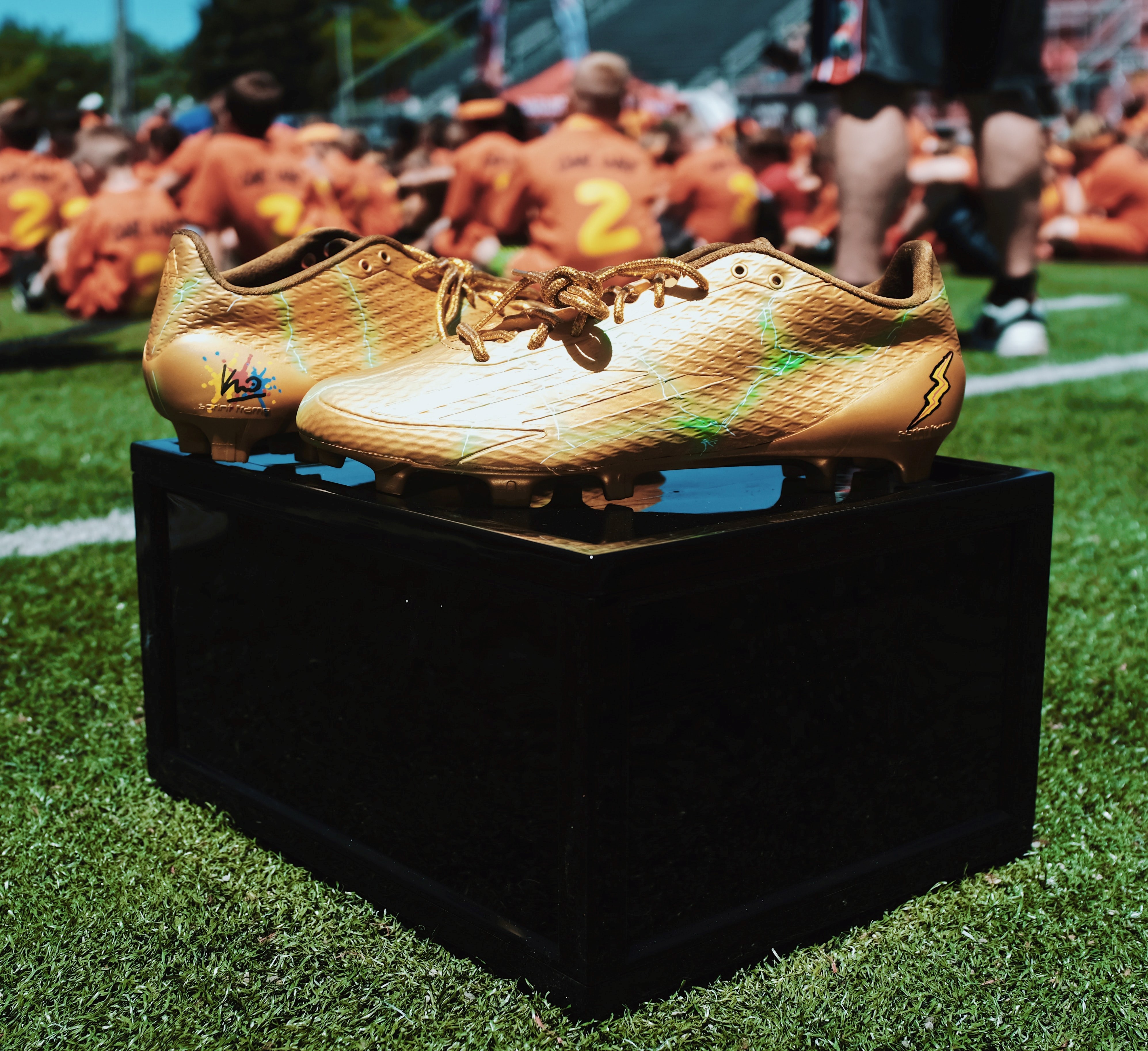 Use fractions, percentages and averages to decide the best footballer
What makes a good footballer?
The statistics
The best footballer
“From the data, I think that ___ is the best player because they …”

… have the highest …

… have the lowest …

… have the most …

… are the …
The best footballer
“From the data, I think that ___ is the best player because they …”

… have the highest …

… have the lowest …

… have the most …

… are the …

… have the best …
What else could we do with the data to come up with a way of measuring their success?
Who has the best strategy?
Jo says: For each player, I compared the number of international caps with the number of goals scored. The smallest difference was ‘the best’.
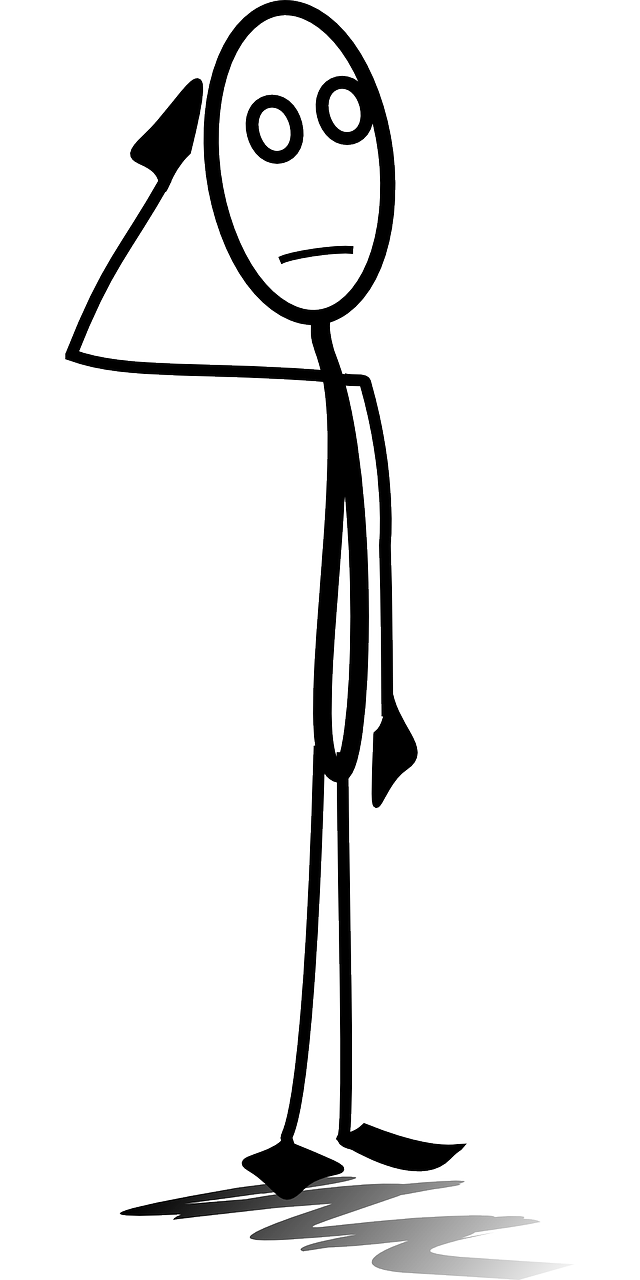 Sam says: I divided the number of goals scored by the number of matches to give a scoring rate. The biggest number was ‘the best’.
George says: I found the mean average of their Pace, Shooting and Defending scores. The highest average was ‘the best’.
Fantasy Football
Pick a team
You must include a goalkeeper
The total average score of all your players must be < 850
Have you got a balanced team?
Please do share your learning highlights and final creations with us so we can display it for other students to see. 

Share them with us on social media @IETeducation or send them via email to IETEducation@theiet.org